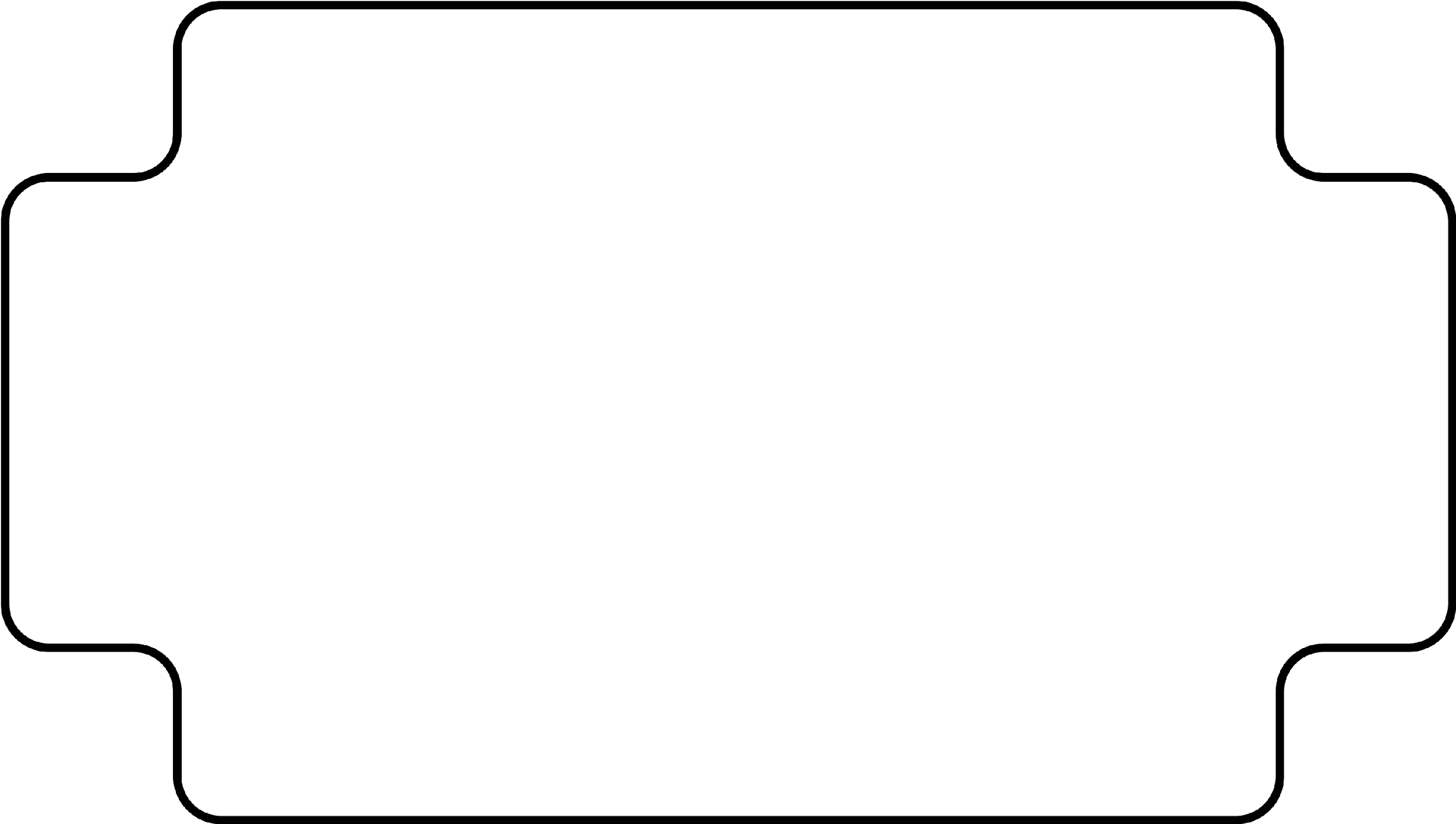 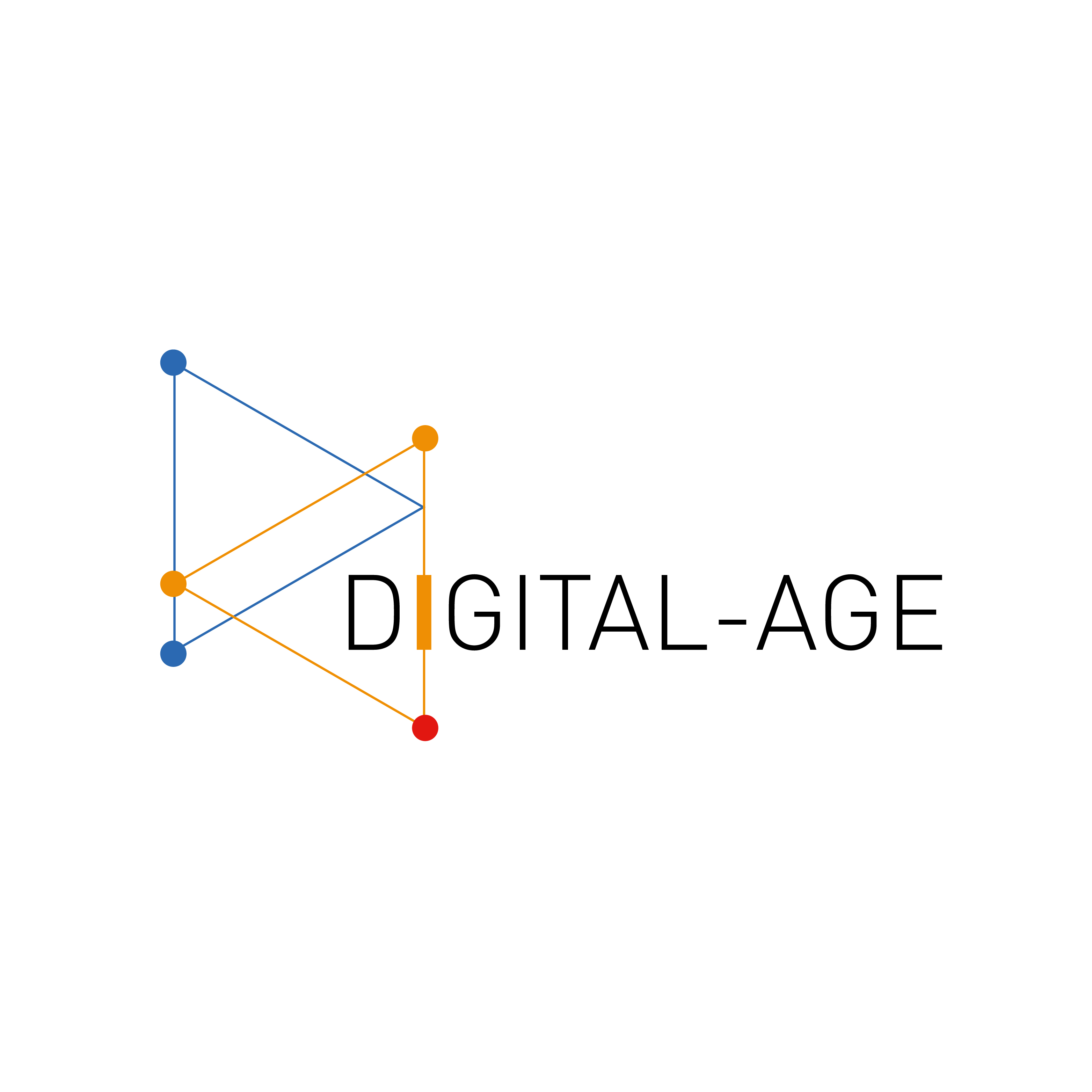 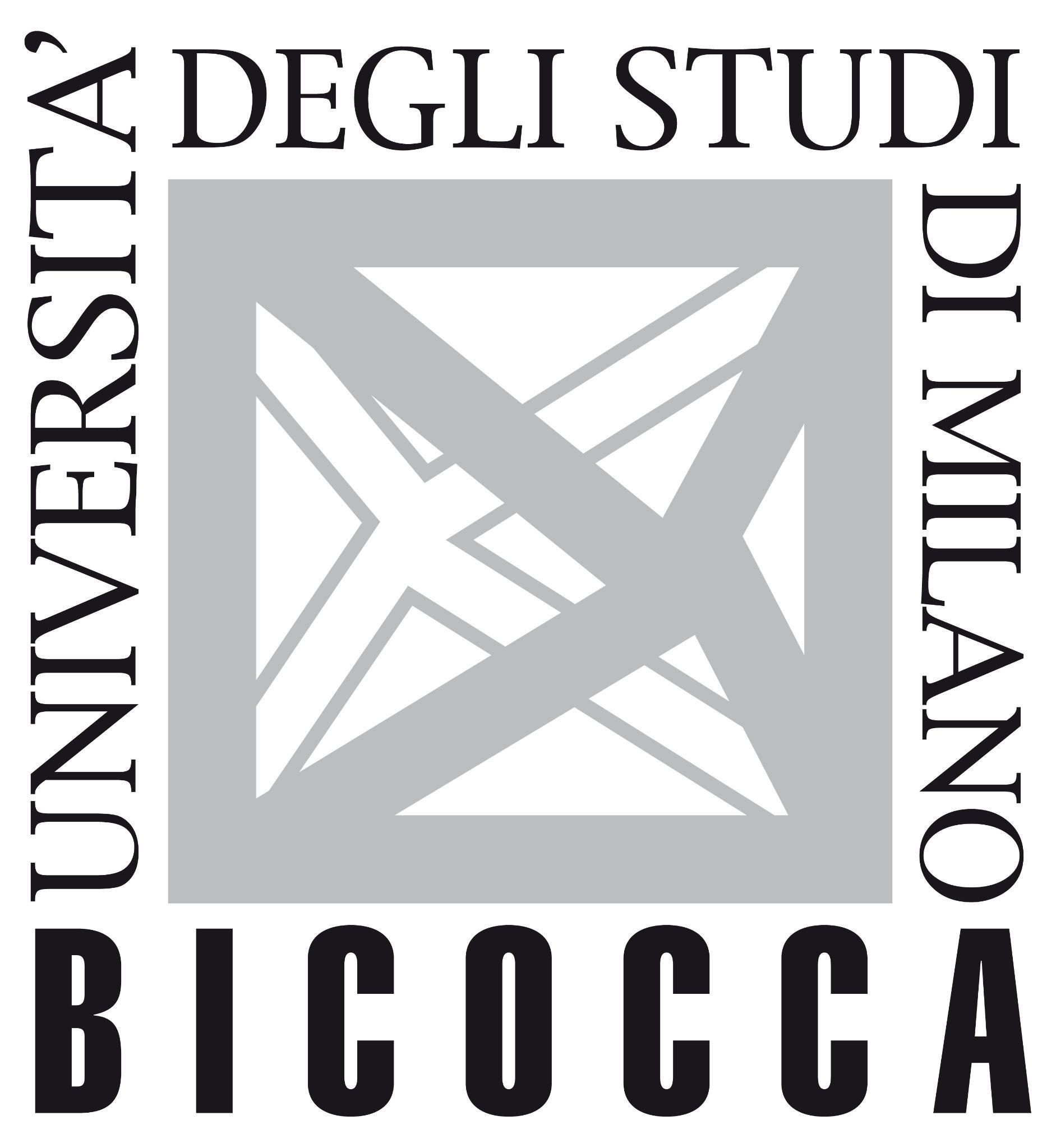 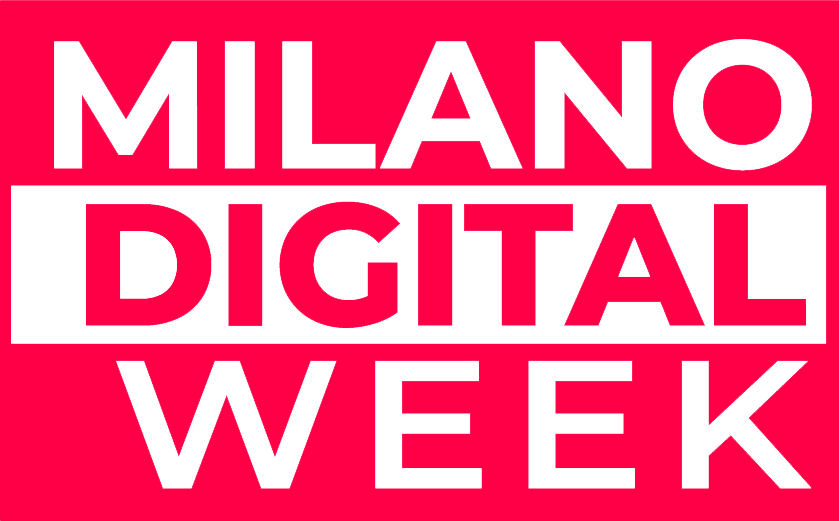 INTRODUZIONE AL GREY DIGITAL DIVIDE
Noemi Novello
Università degli Studi di Milano-Bicocca
05–09.10.2023
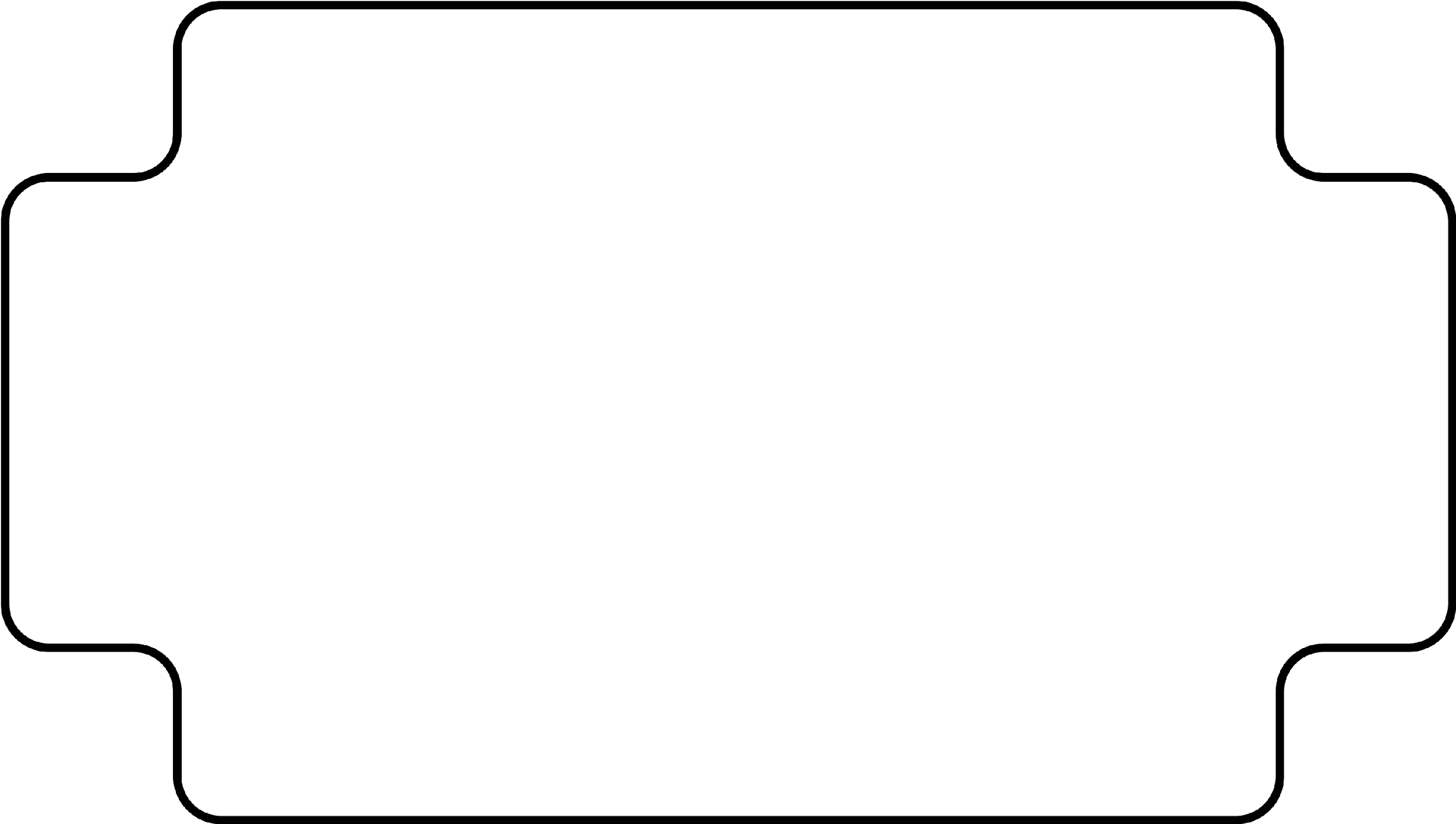 INDICE
Il digital divide: un concetto superato?
Il digital divide di secondo livello
Il grey digital divide: una definizione
Il grey digital divide: oggi
Conclusioni
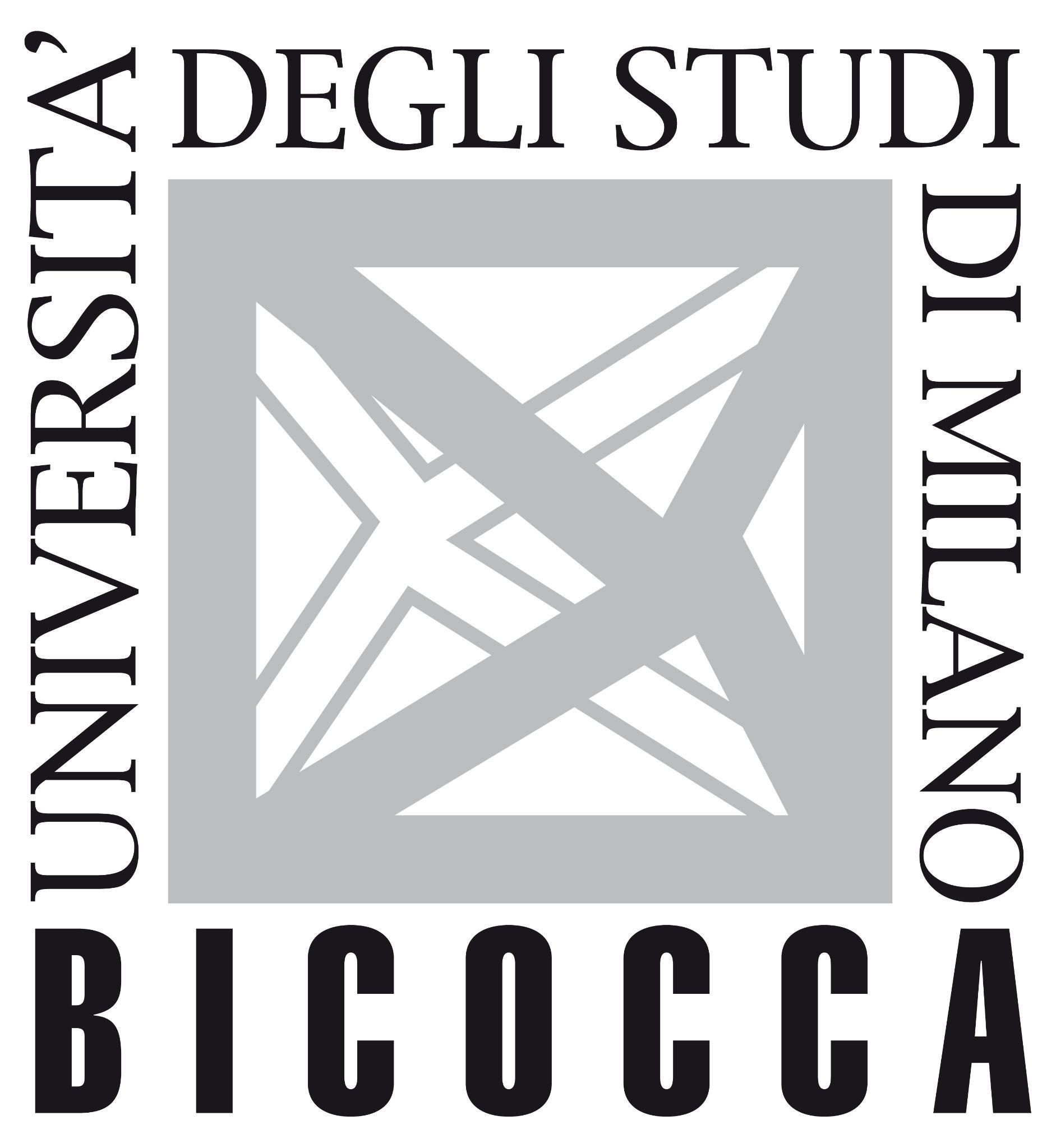 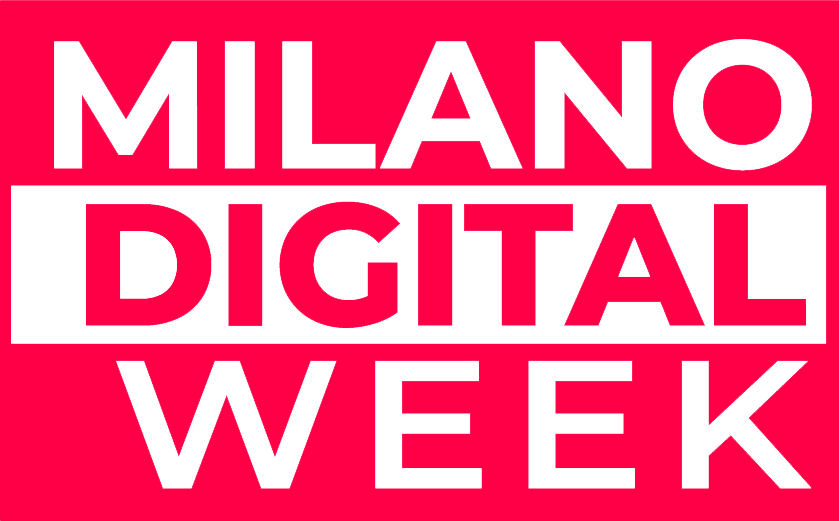 05–09.10.2023
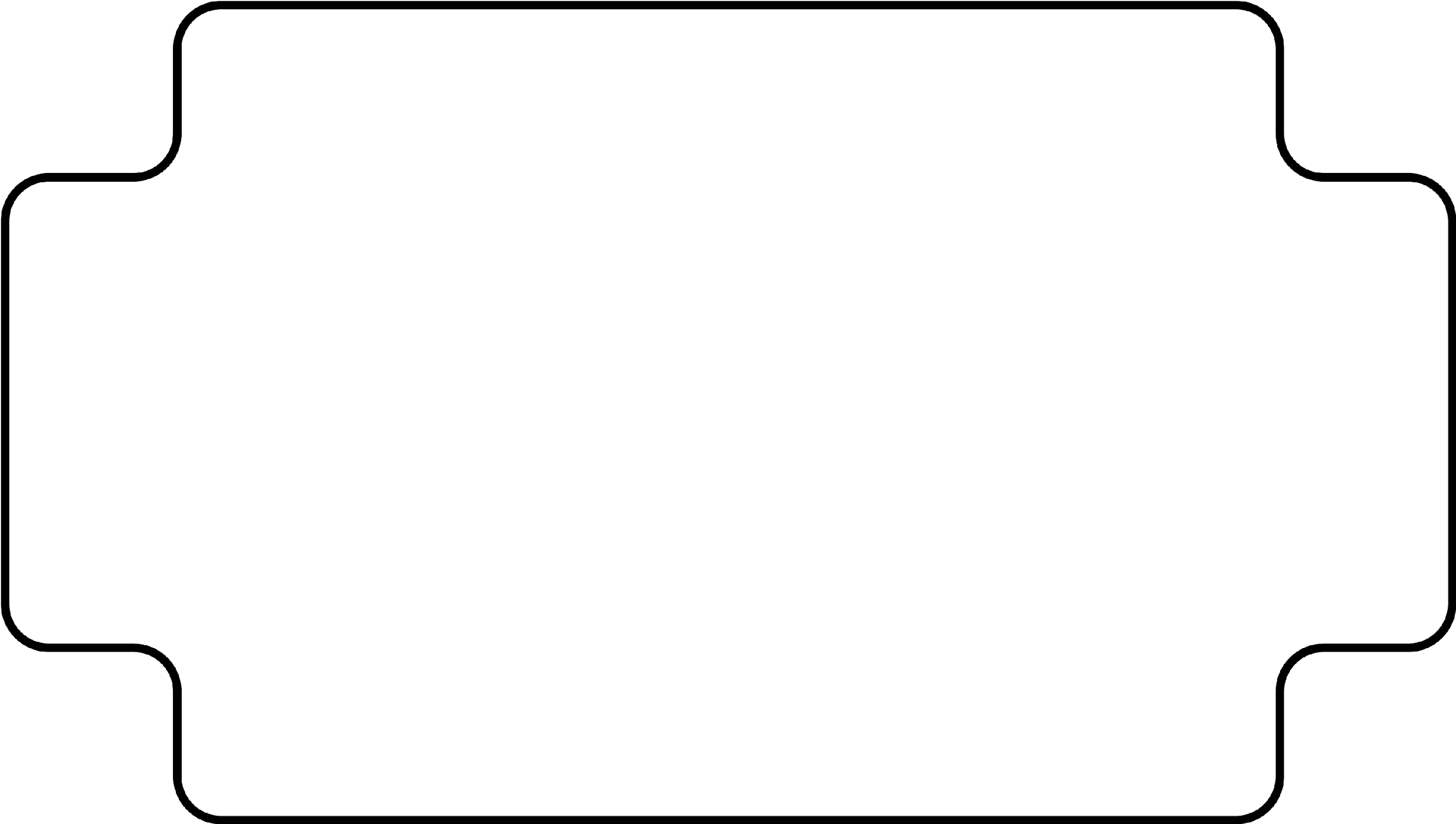 Il digital divide: un concetto superato?
Digital divide: differenze socio-economiche e demografiche tra coloro che hanno accesso e utilizzano (efficacemente) le information communication technologies (ICT) e coloro che non le utilizzano (van Dijk, 2005).

Disuguaglianze personali e posizionali: ad esempio, età, genere, razza, nazionalità, reddito, livelli di istruzione…
Disuguaglianze categoriali: a livello della società producono diseguale distribuzione di risorse (es. capitale economico, sociale, culturale possono impattare sull’accesso alle tecnologie digitali).
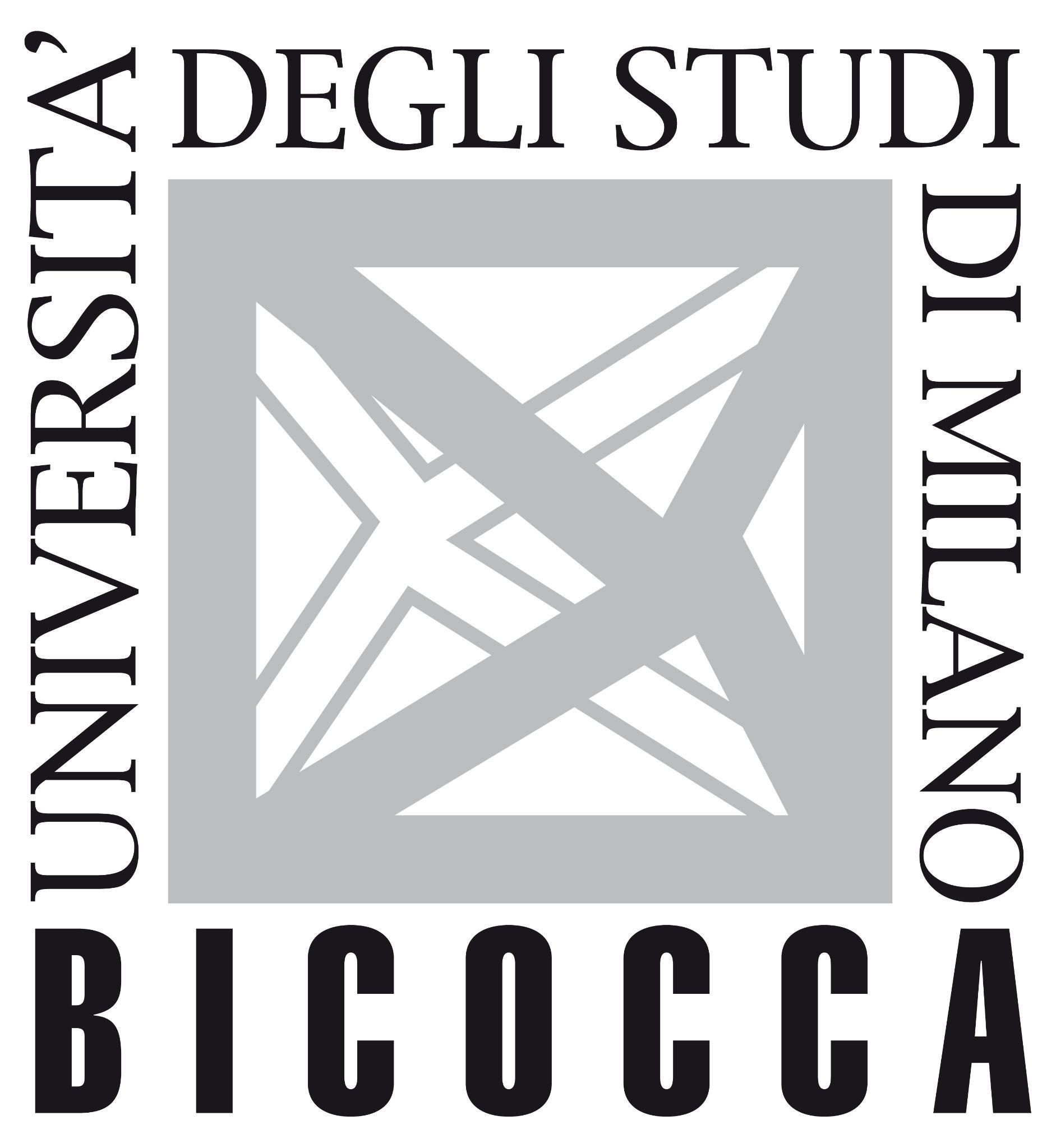 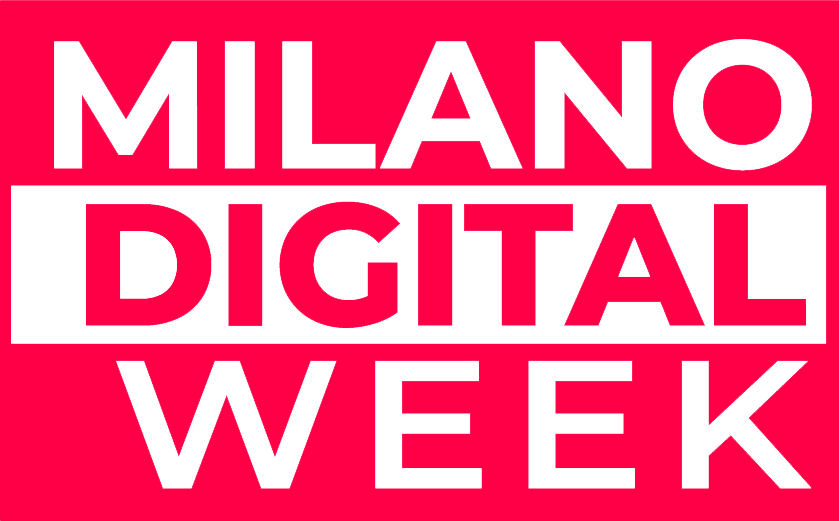 05–09.10.2023
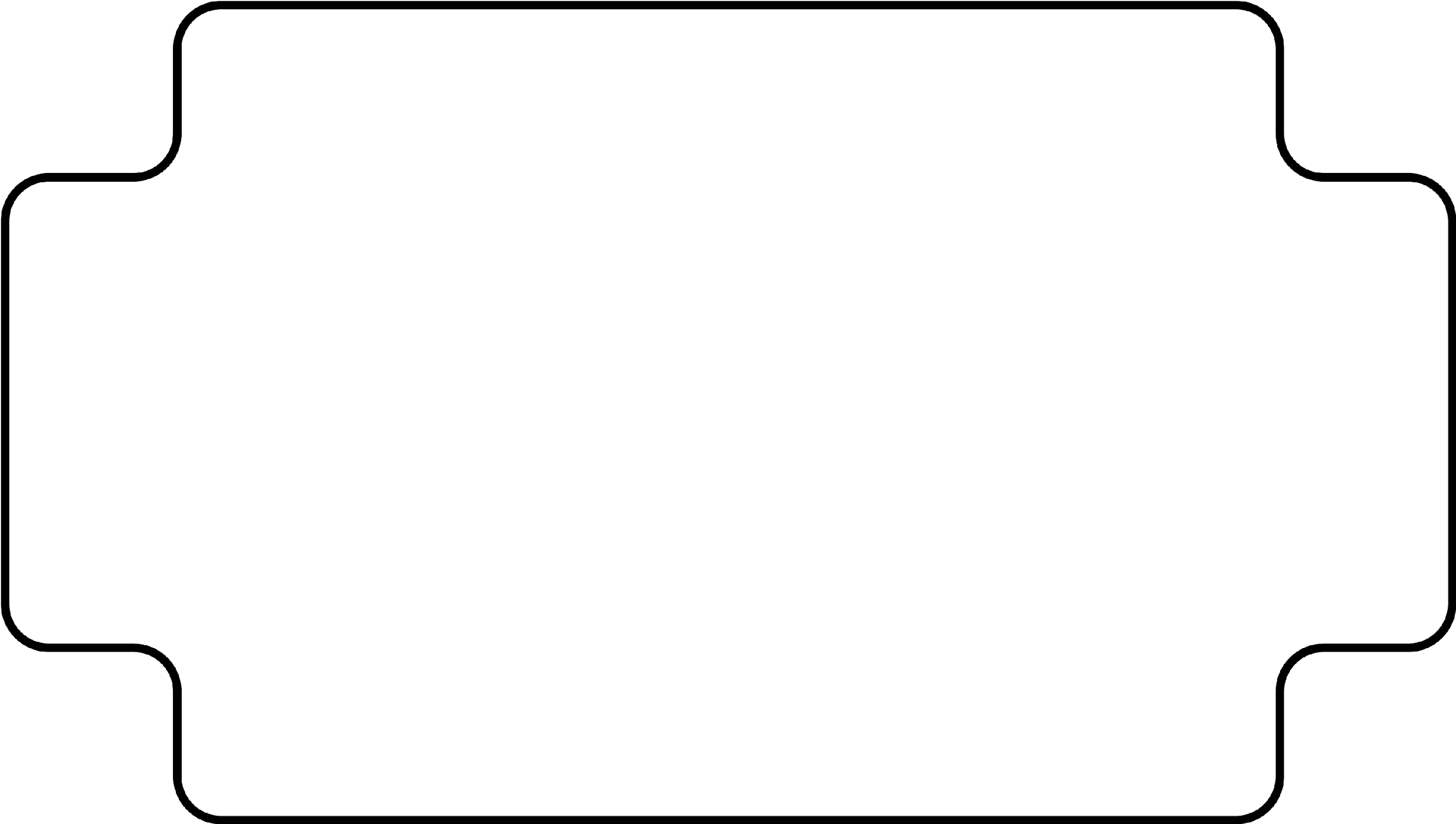 2. Il digital divide 		di secondo livello
Che cosa significa oggi avere accesso a internet?

Digital divide di secondo livello: focus sulle competenze digitali (Hargittai, 2002)

Le tecnologie digitali: 
sono sempre più importanti per i contatti sociali e le relazioni intergenerazionali;
si configurano come indicatori di disuguaglianze e come determinanti di salute (Zagheni, 2021), fino al punto che la mancanza di accesso alle tecnologie digitali può portare a esclusione sociale (Riggins & Dewan, 2005).
Esempio: con la pandemia da COVID-19 la necessità di utilizzare tecnologie digitali è diventata evidente in relazione a tutta una serie di servizi…
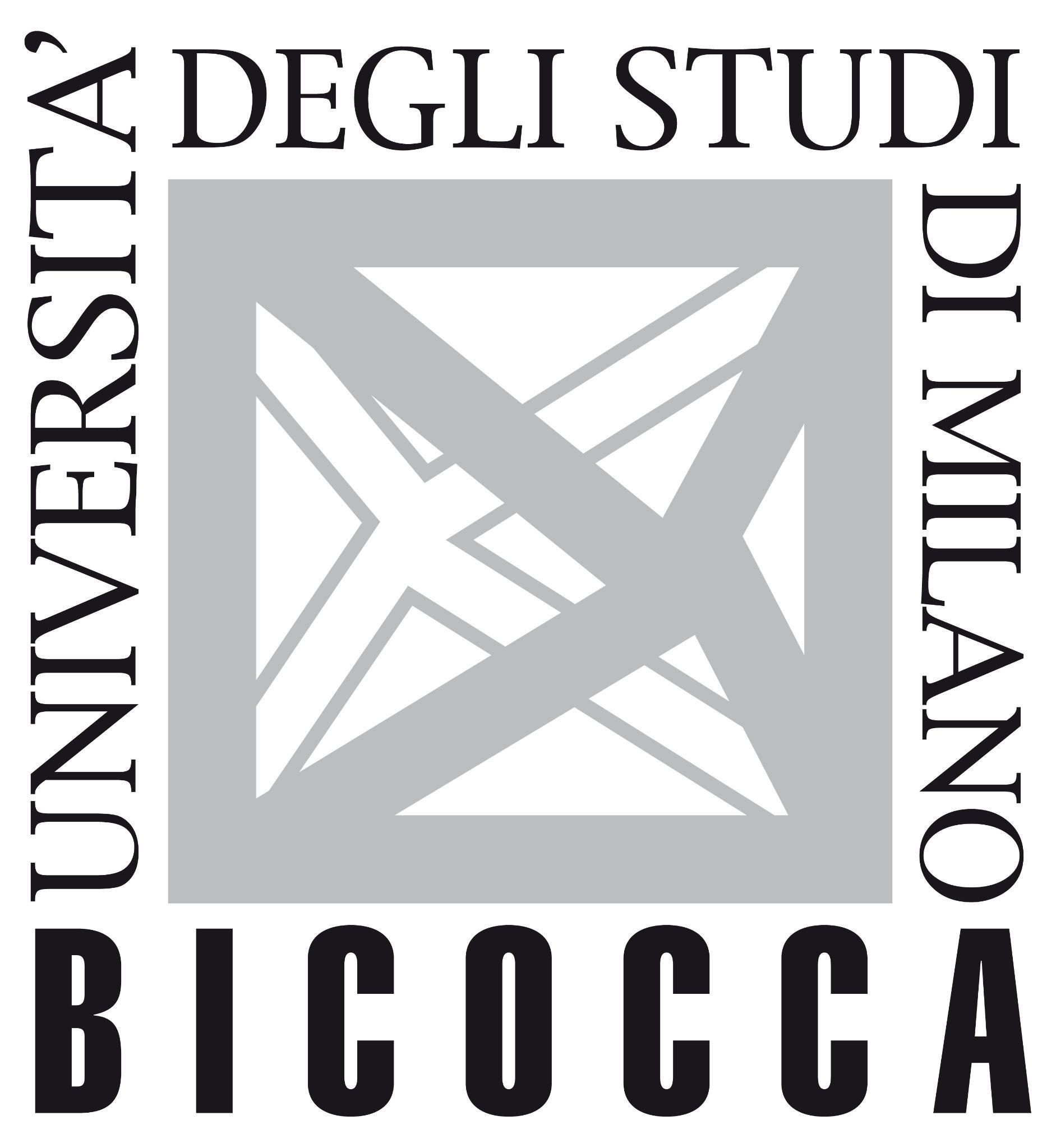 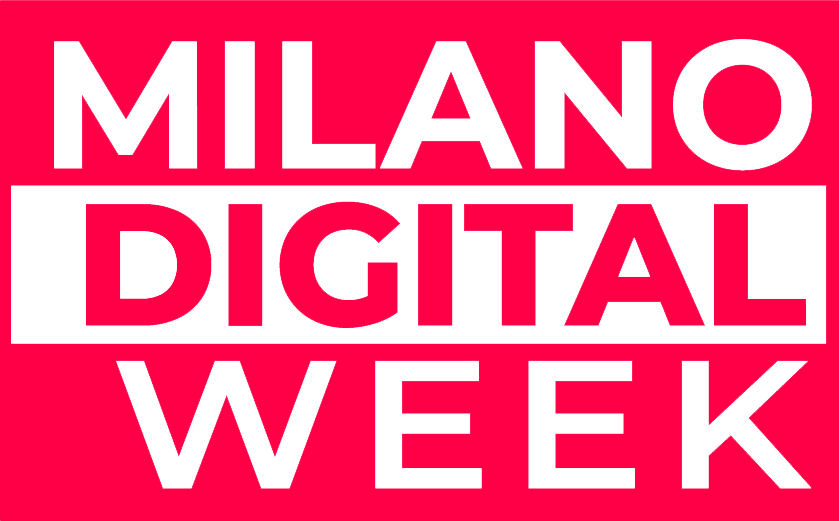 05–09.10.2023
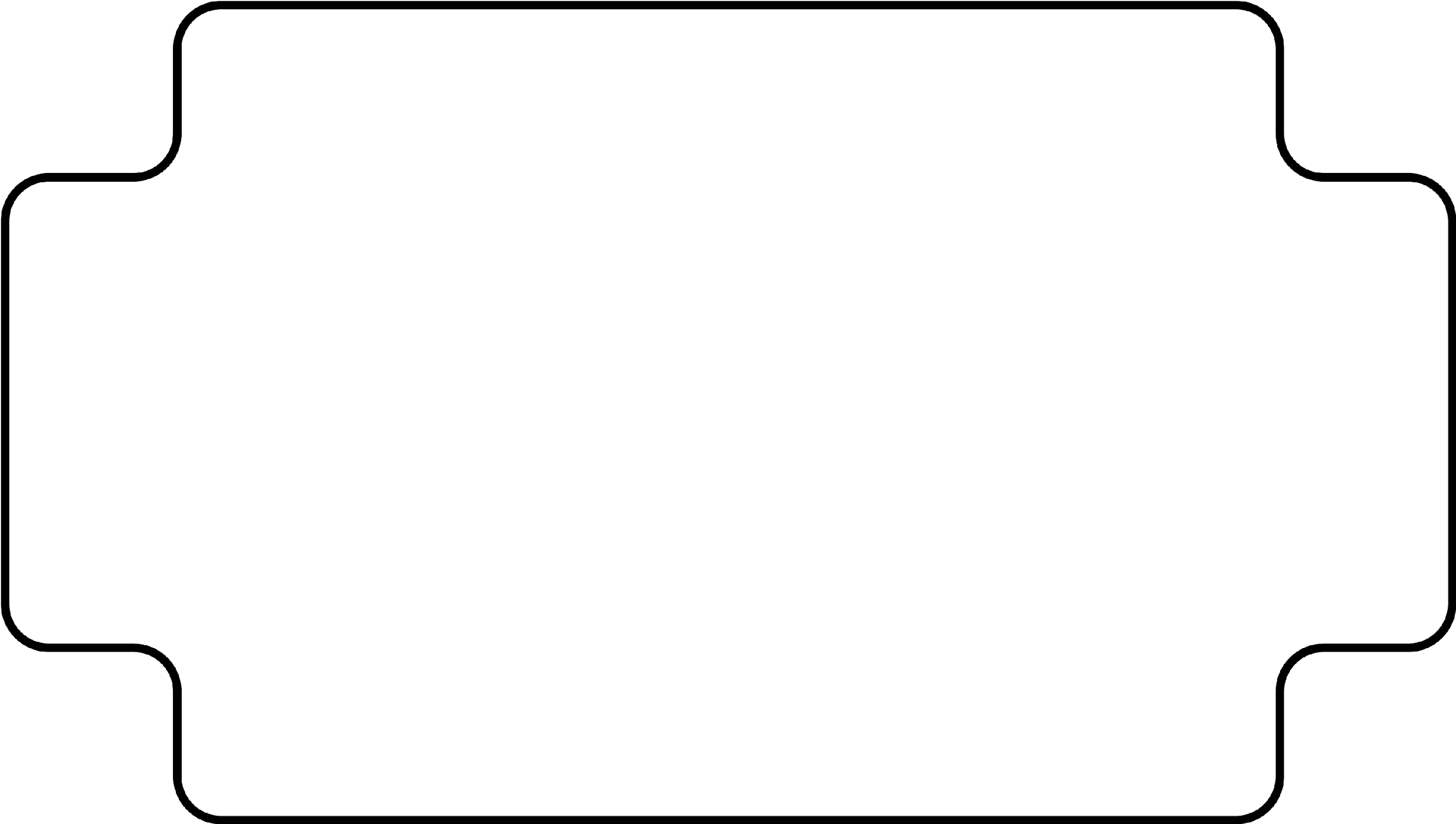 3. Il grey digital divide: 		una definizione
Grey digital divide: Percezione, esclusione e barriere di accesso a Internet per le persone anziane (Millward, 2003). 

Per le persone anziane, l'utilizzo di Internet dipende in parte dalla disponibilità di tecnologia. La mancanza di competenze digitali tra persone anziane porta a ritenere che le tecnologie ICT siano destinate alle fasce più giovani, portando a un dannoso e duraturo disinteresse nell'uso di Internet.
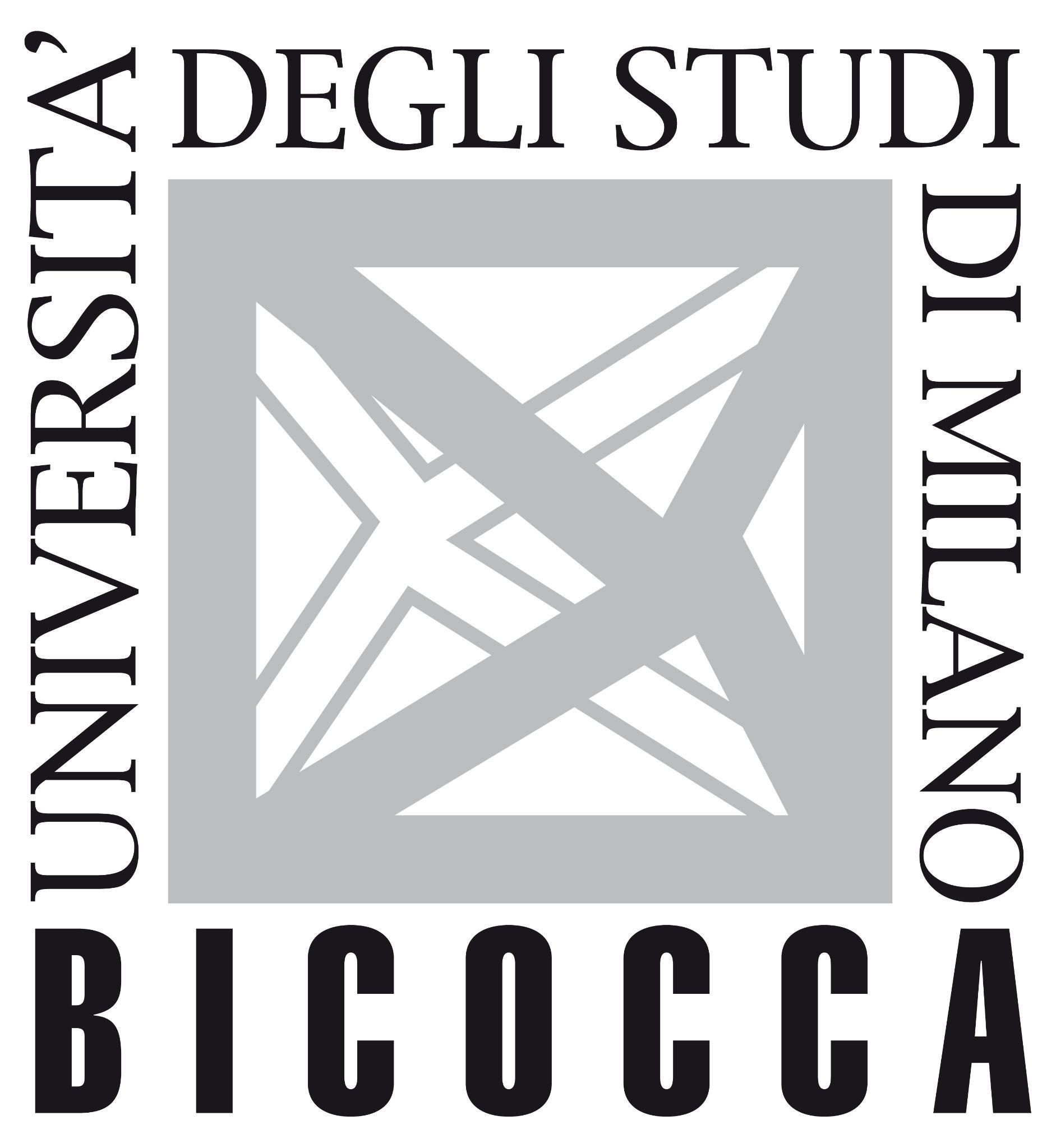 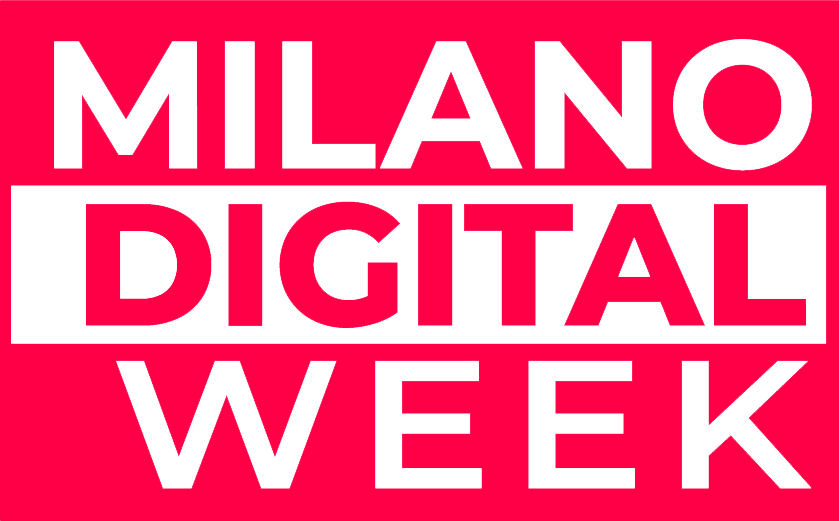 05–09.10.2023
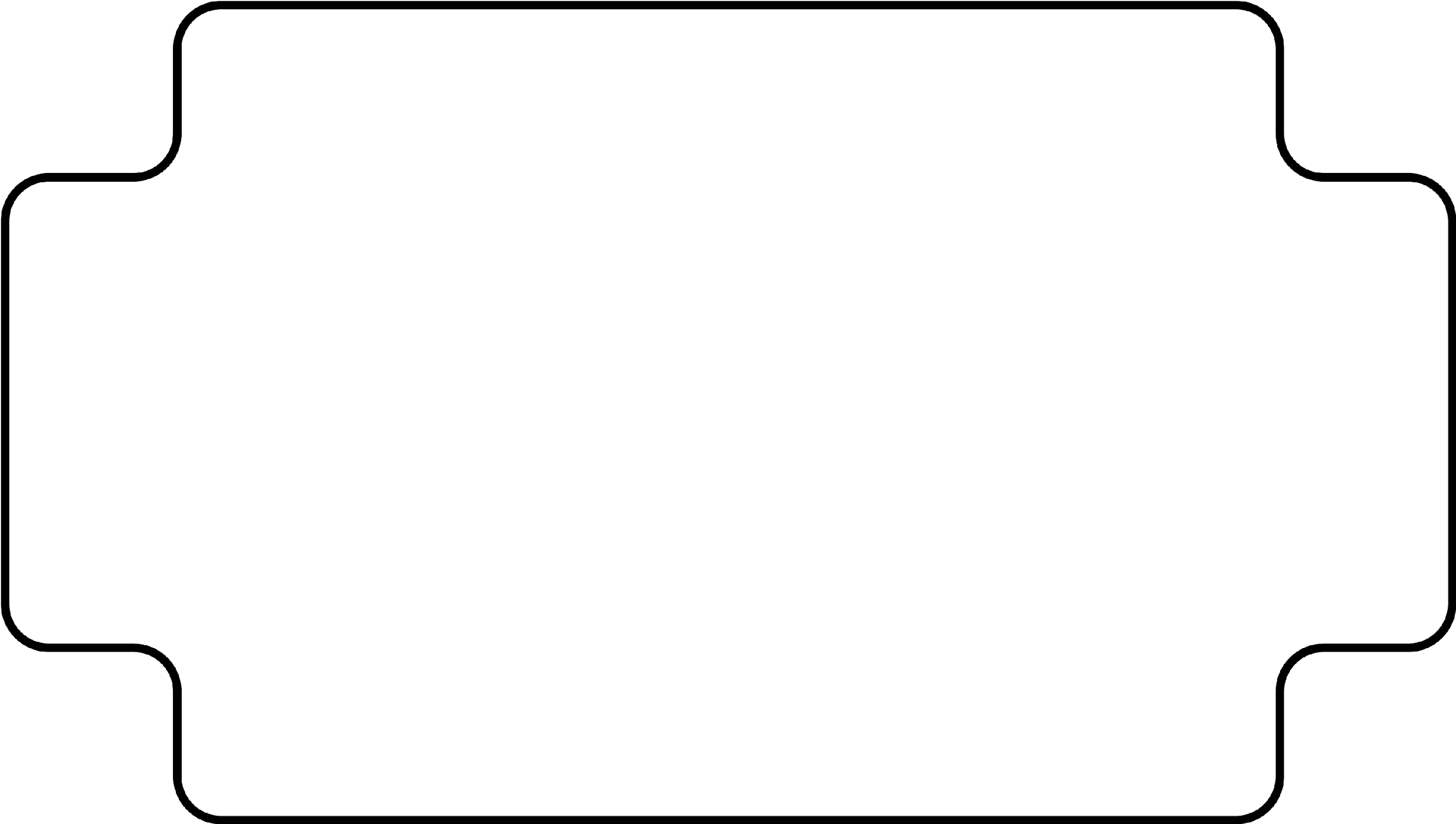 4. Il grey digital divide: oggi
L’invecchiamento della popolazione è un fenomeno globale, particolarmente marcato in Italia (età mediana di 48 anni, la più alta d’Europa).
La popolazione anziana non è omogenea rispetto alle competenze digitali. Ad esempio, si distingue tra giovani anziani (65-84 anni) e grandi anziani (85+ anni). Inoltre, rispetto ai vari assi di diseguaglianza, l’accesso al digitale diventa un elemento ulteriore di esclusione sociale.
In Italia: uso delle tecnologie digitali più basso rispetto agli altri paesi europei (Sala & Gaia, 2019).
Marcato grey digital divide e la popolazione anziana è meno abituata all’utilizzo delle ICT della popolazione più giovane (Sala & Gaia, 2019; Sala et al., 2020).
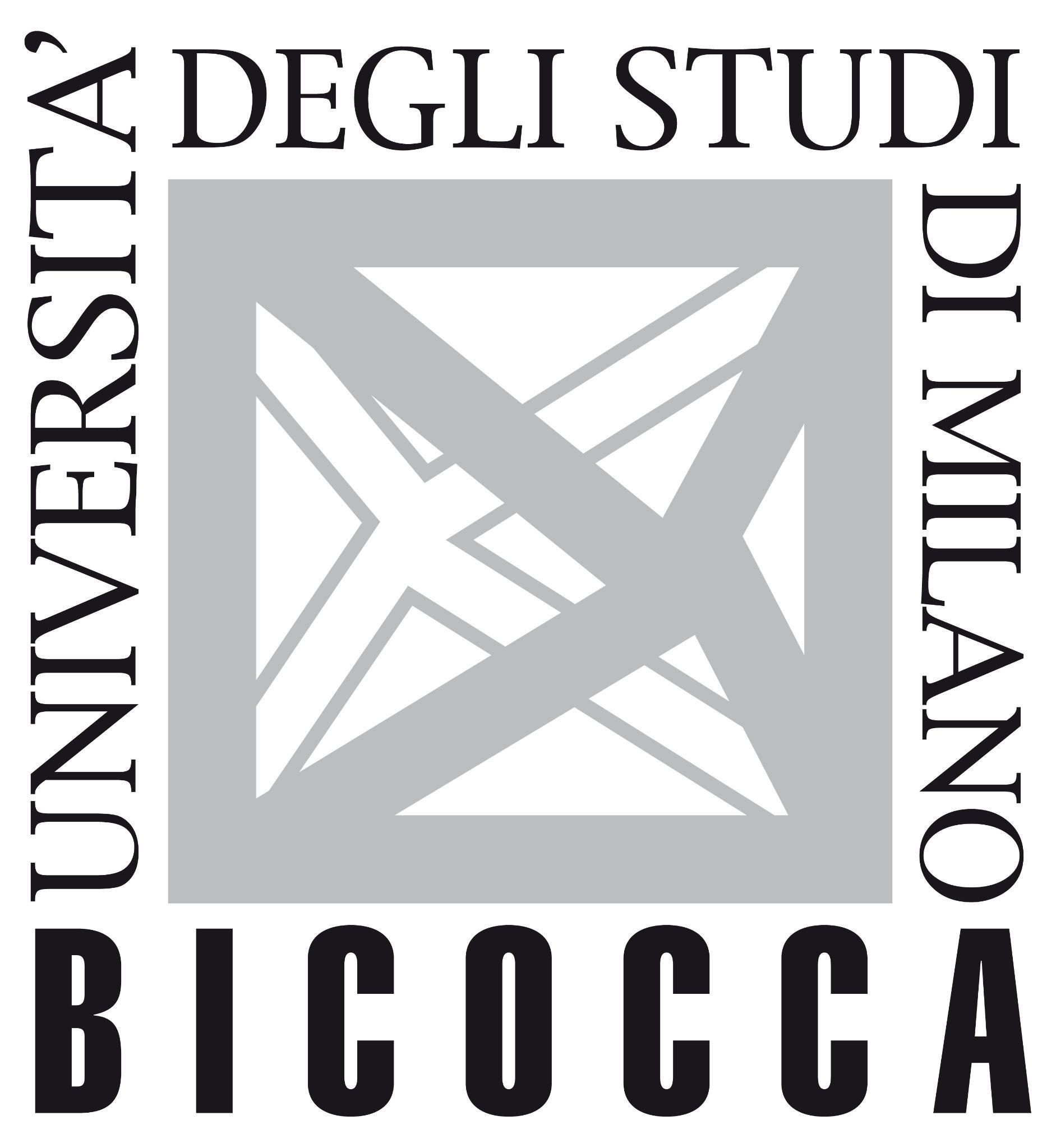 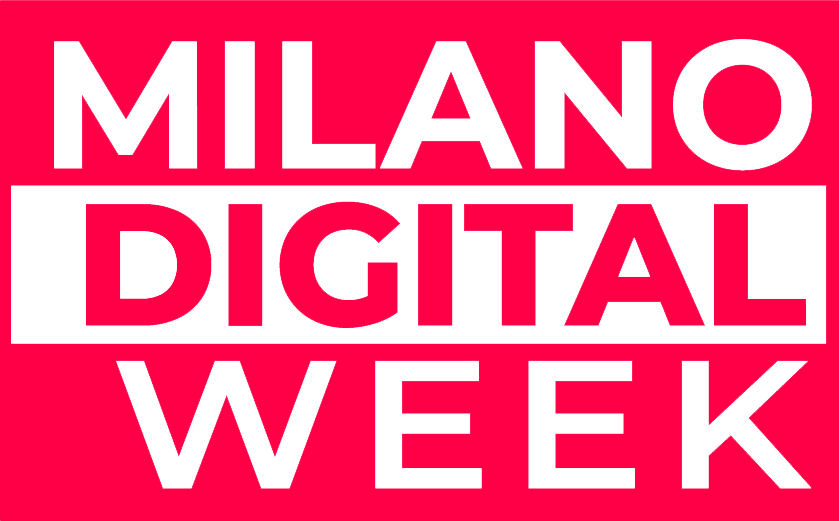 05–09.10.2023
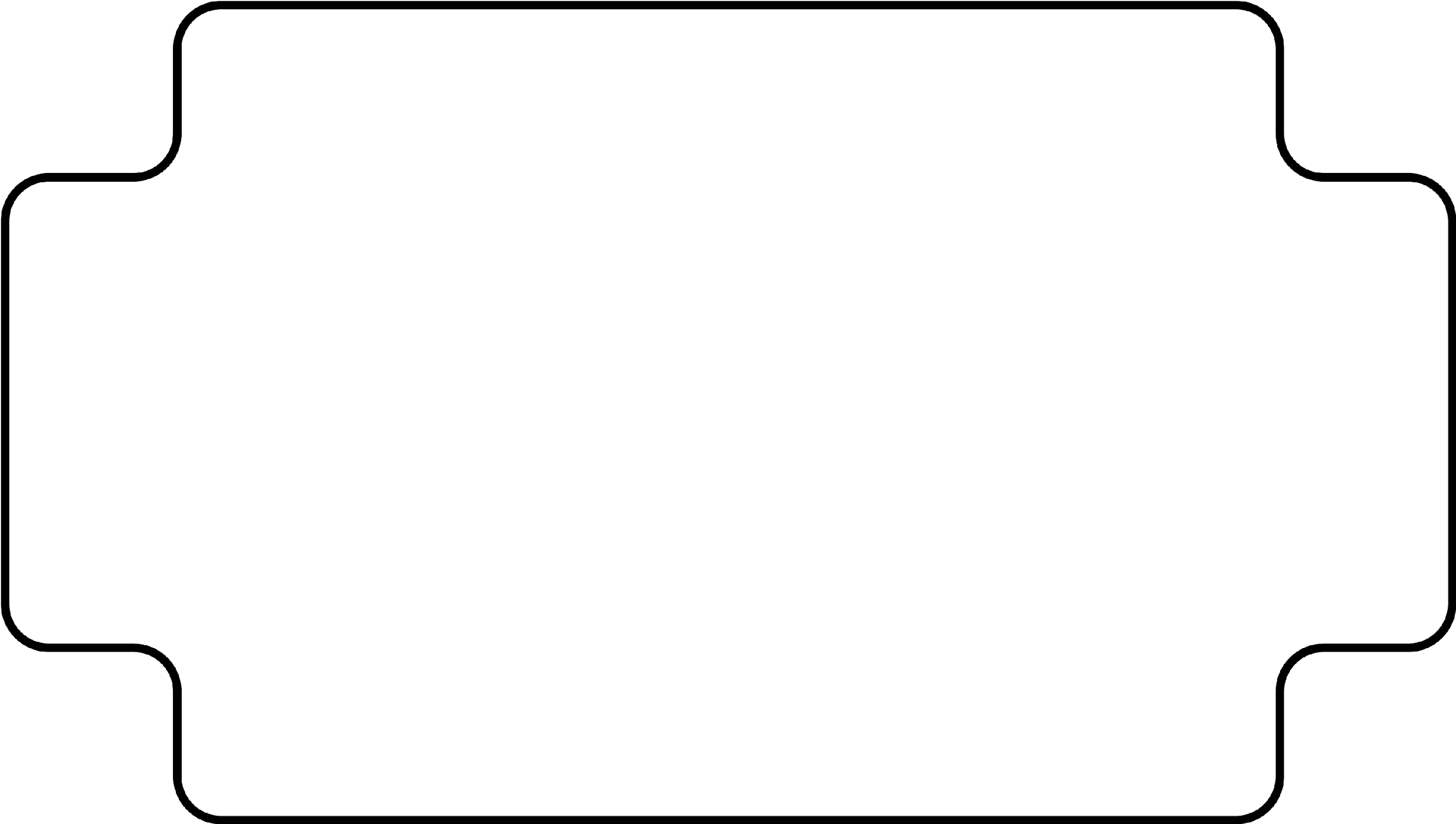 5. Conclusioni 1/2
Il concetto di digital divide non è affatto superato; al contrario, sta evolvendo. Oltre alle disuguaglianze socio-economiche e demografiche, ora ci concentriamo anche sul digital divide di secondo livello (importanza crescente delle competenze digitali per le relazioni sociali e l’accesso ai servizi, es. salute).
 ICT come indicatori critici di disuguaglianza e di salute (pandemia da COVID-19: fondamentale l'accesso a Internet per servizi essenziali → rilevanza del grey digital divide).
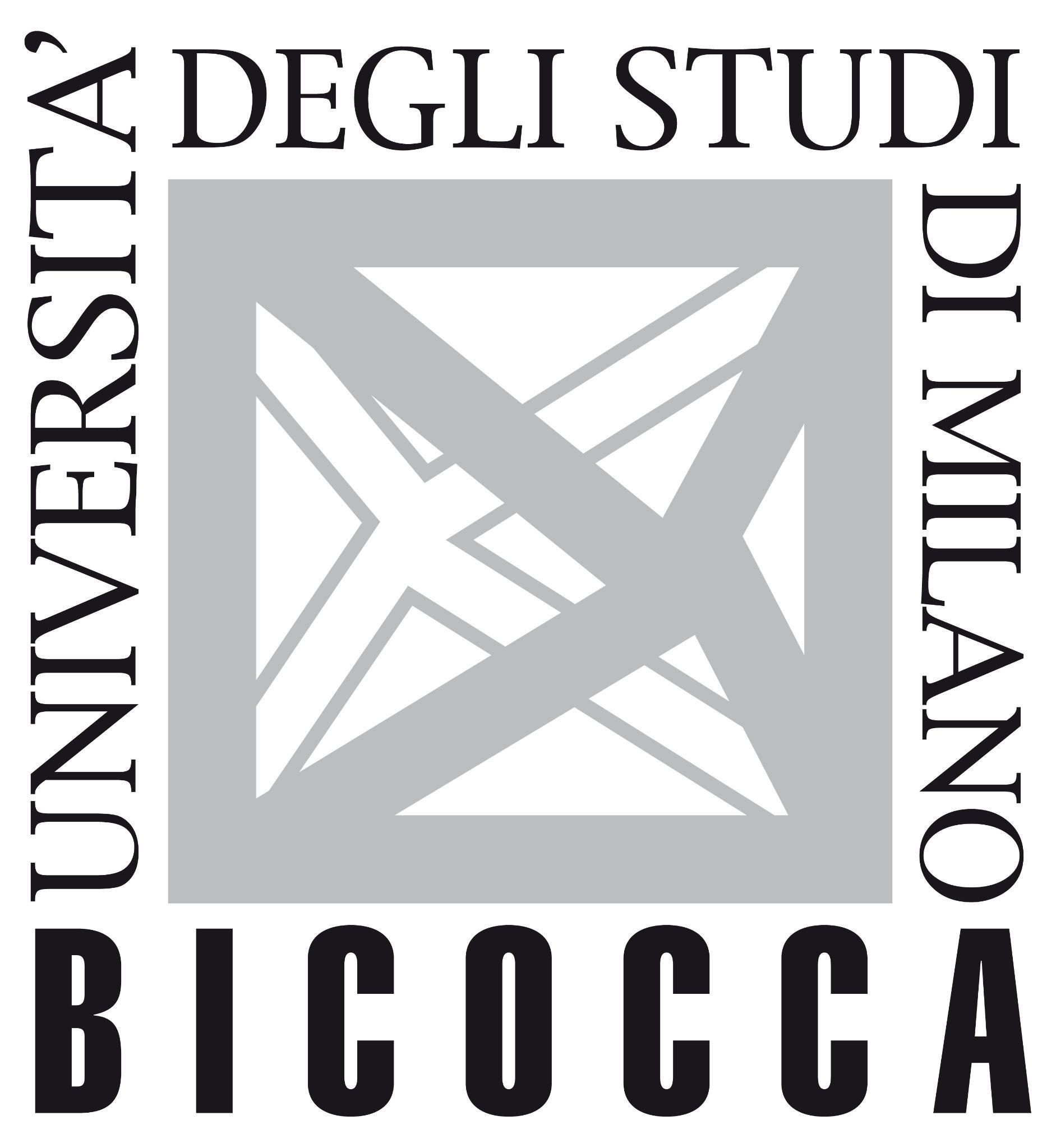 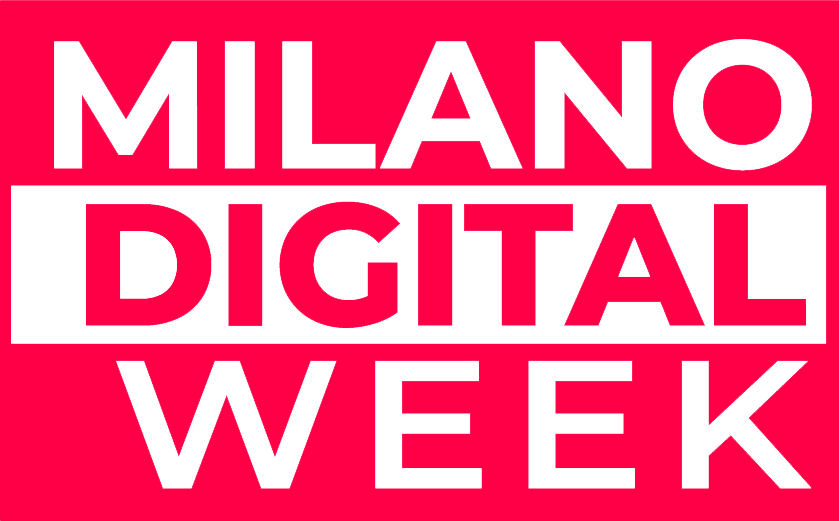 05–09.10.2023
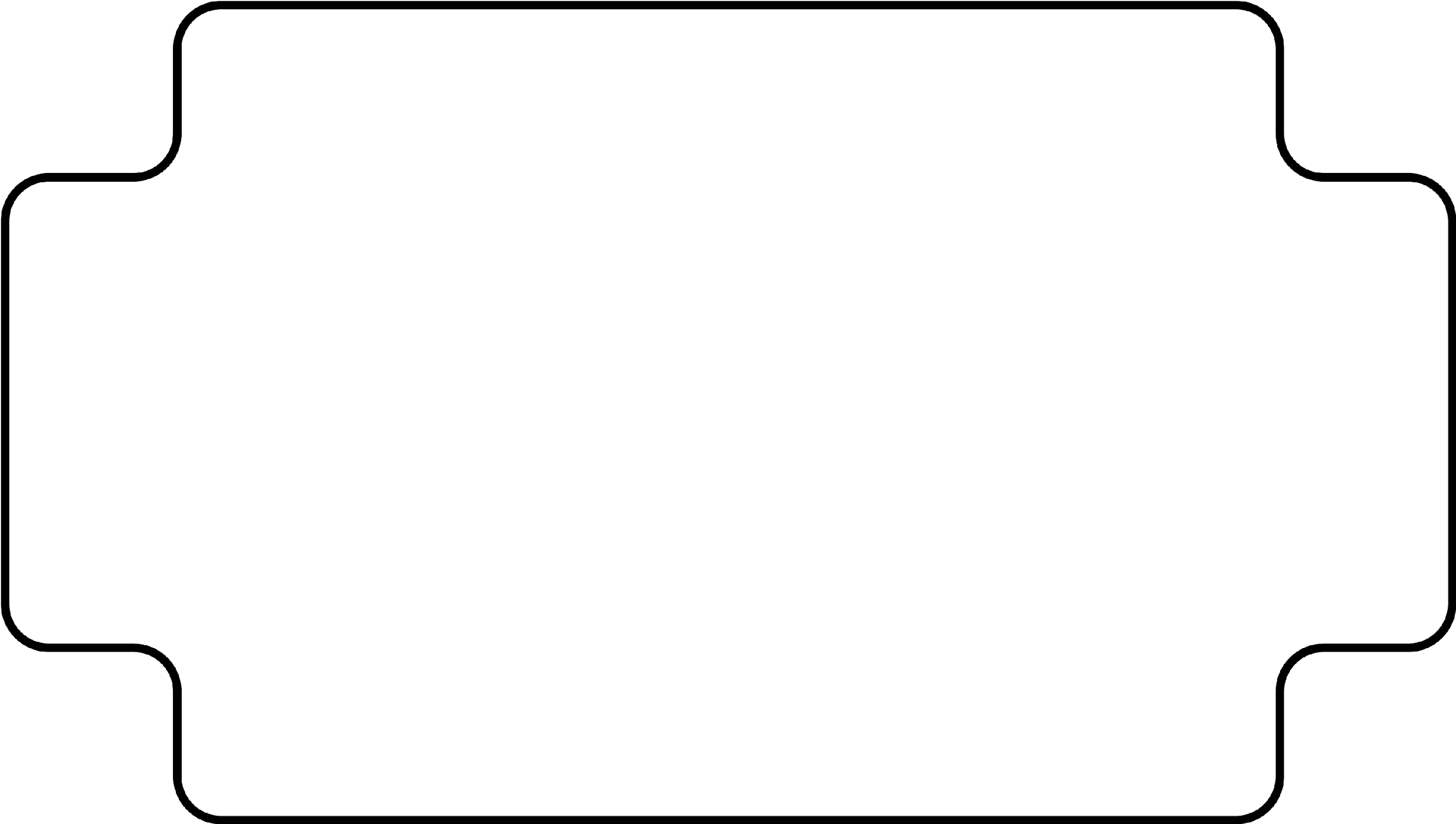 5. Conclusioni 2/2
Grey digital divide: mancanza di competenze digitali tra gli anziani può portare a un pregiudizio contro le tecnologie ICT (barriera all'accesso a Internet che può essere dannosa e duratura).
Alla luce di invecchiamento della popolazione e grey digital divide è fondamentale affrontare questo divario per garantire che le persone anziane non vengano lasciate indietro nell'era digitale.
Distinzione tra giovani anziani e grandi anziani: sviluppare strategie più mirate per affrontare il grey digital divide e promuovere l'inclusione digitale tra le persone anziane.
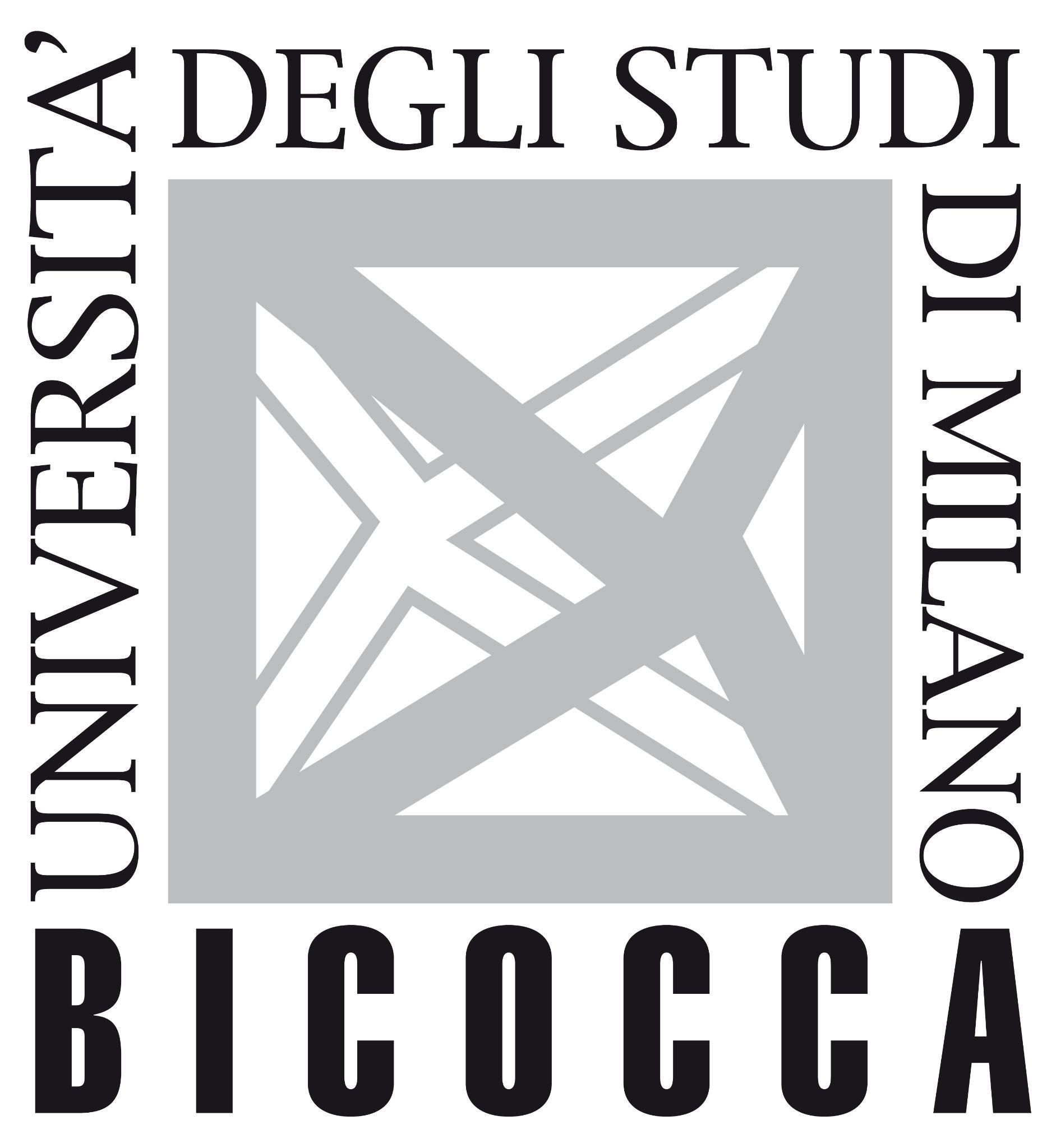 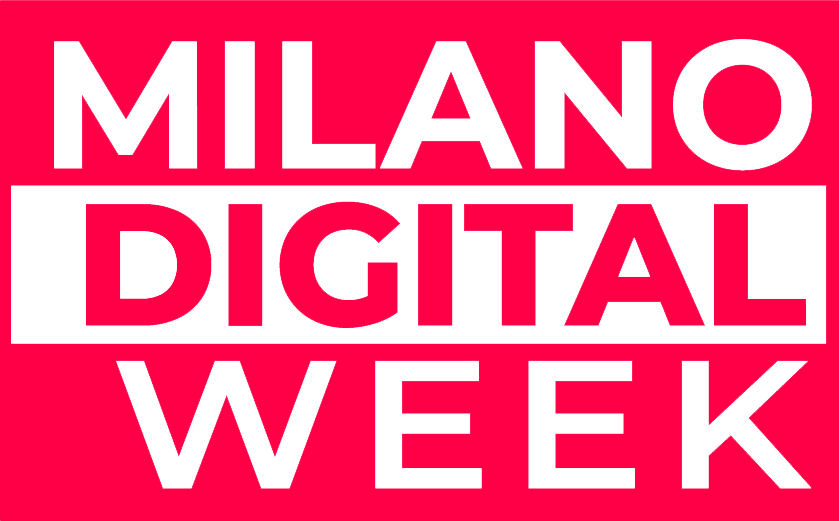 05–09.10.2023
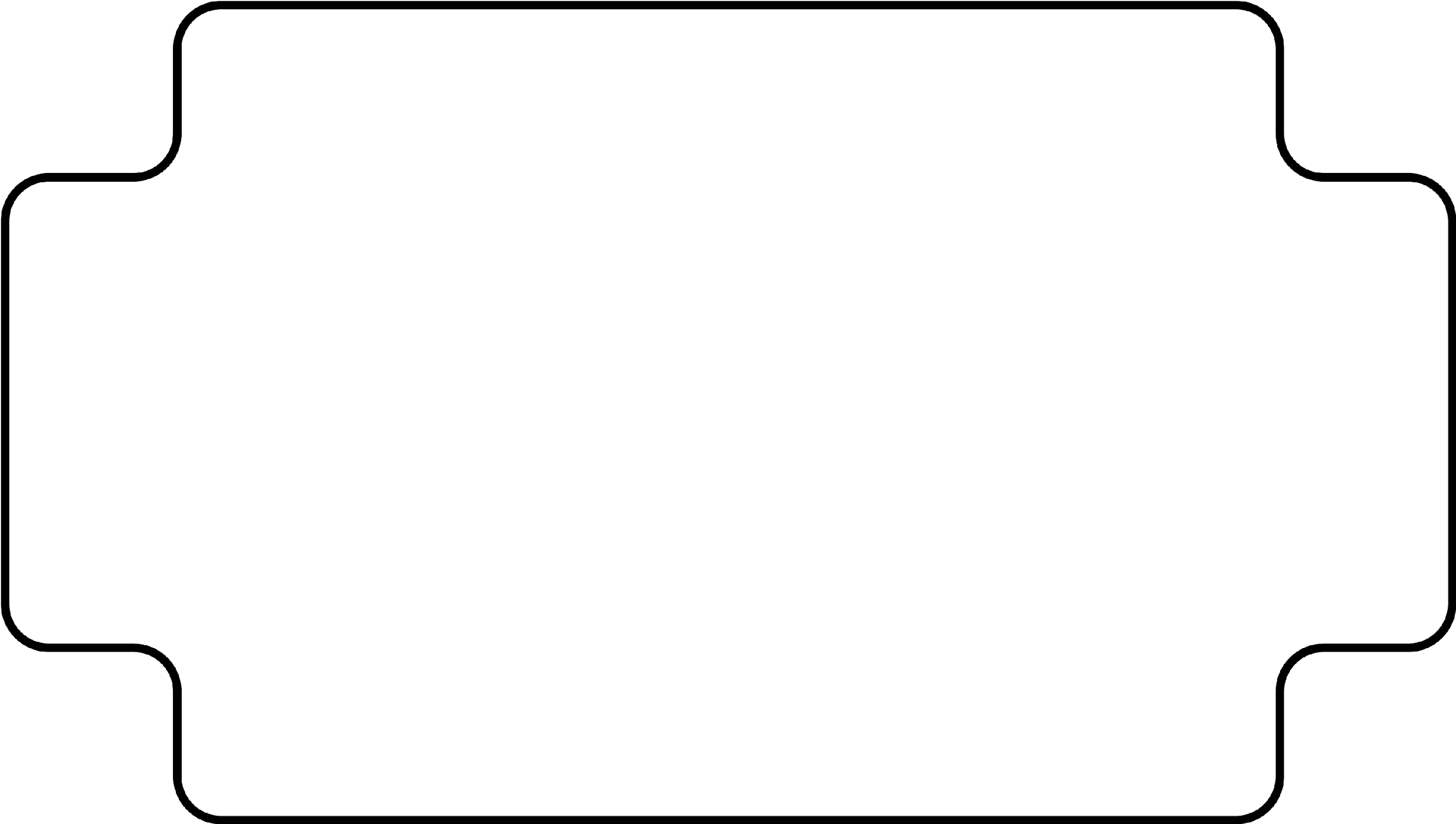 GRAZIE!
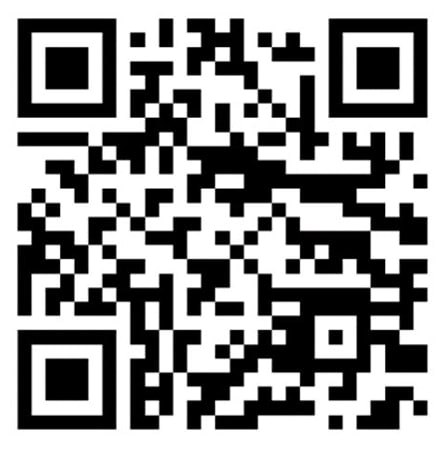 https://ageingsocieties.unimib.it/
Noemi Novello: noemi.novello@unimib.it
Università degli Studi di Milano-Bicocca
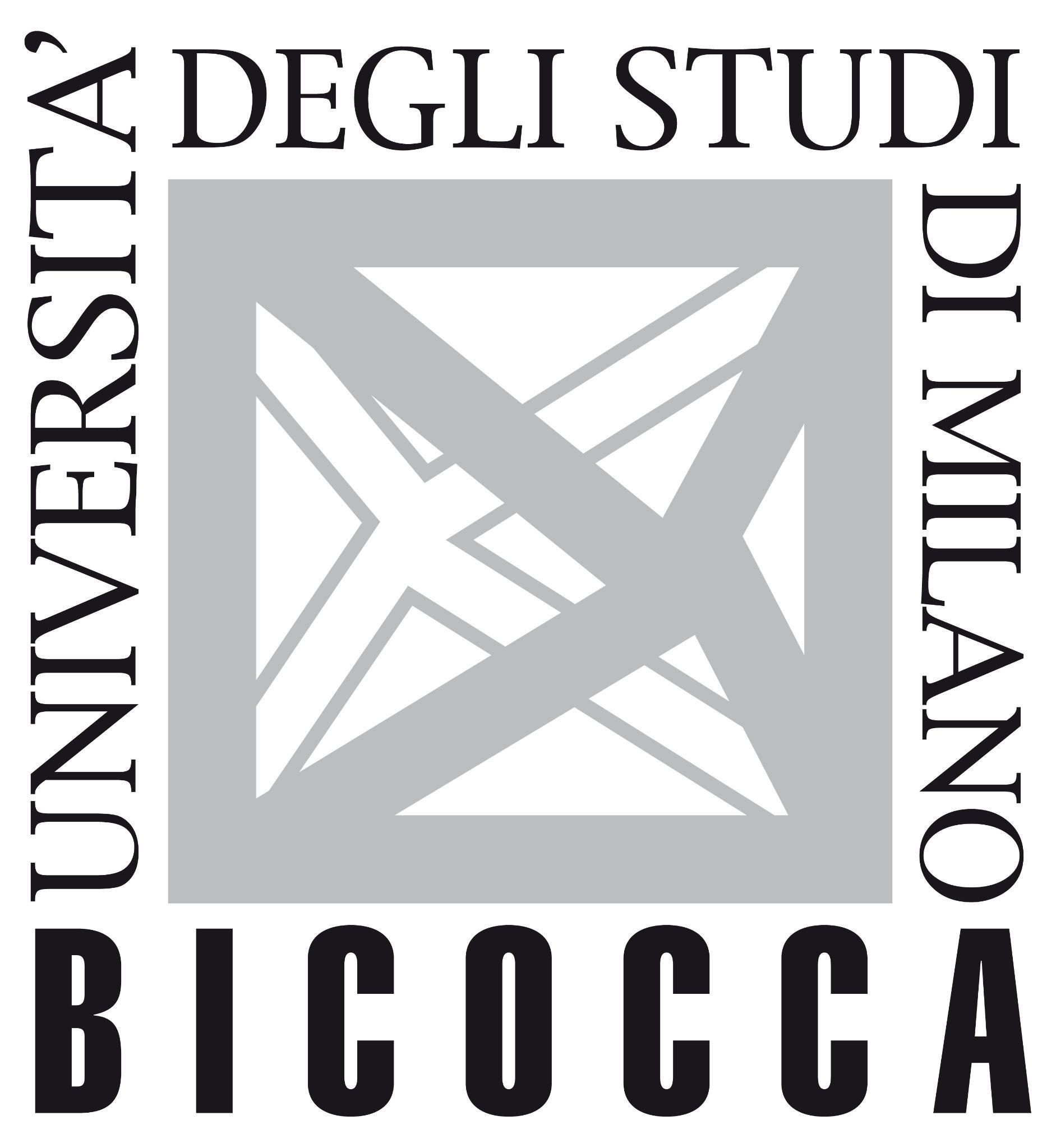 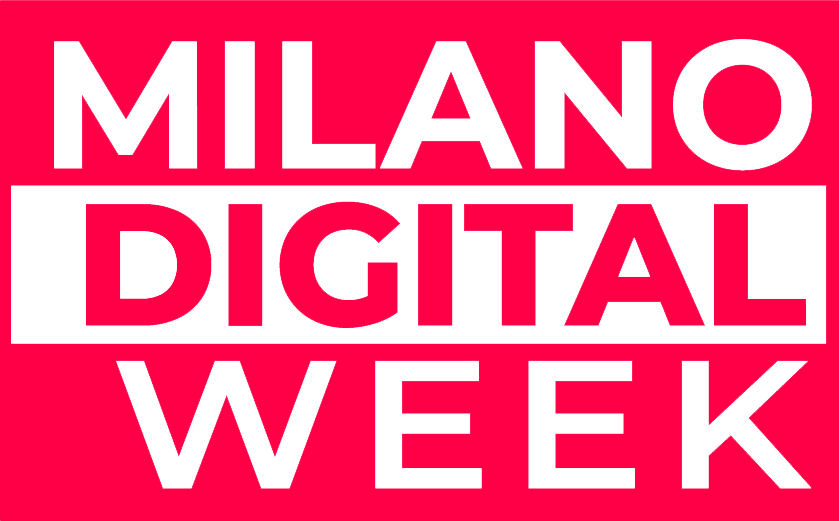 05–09.10.2023
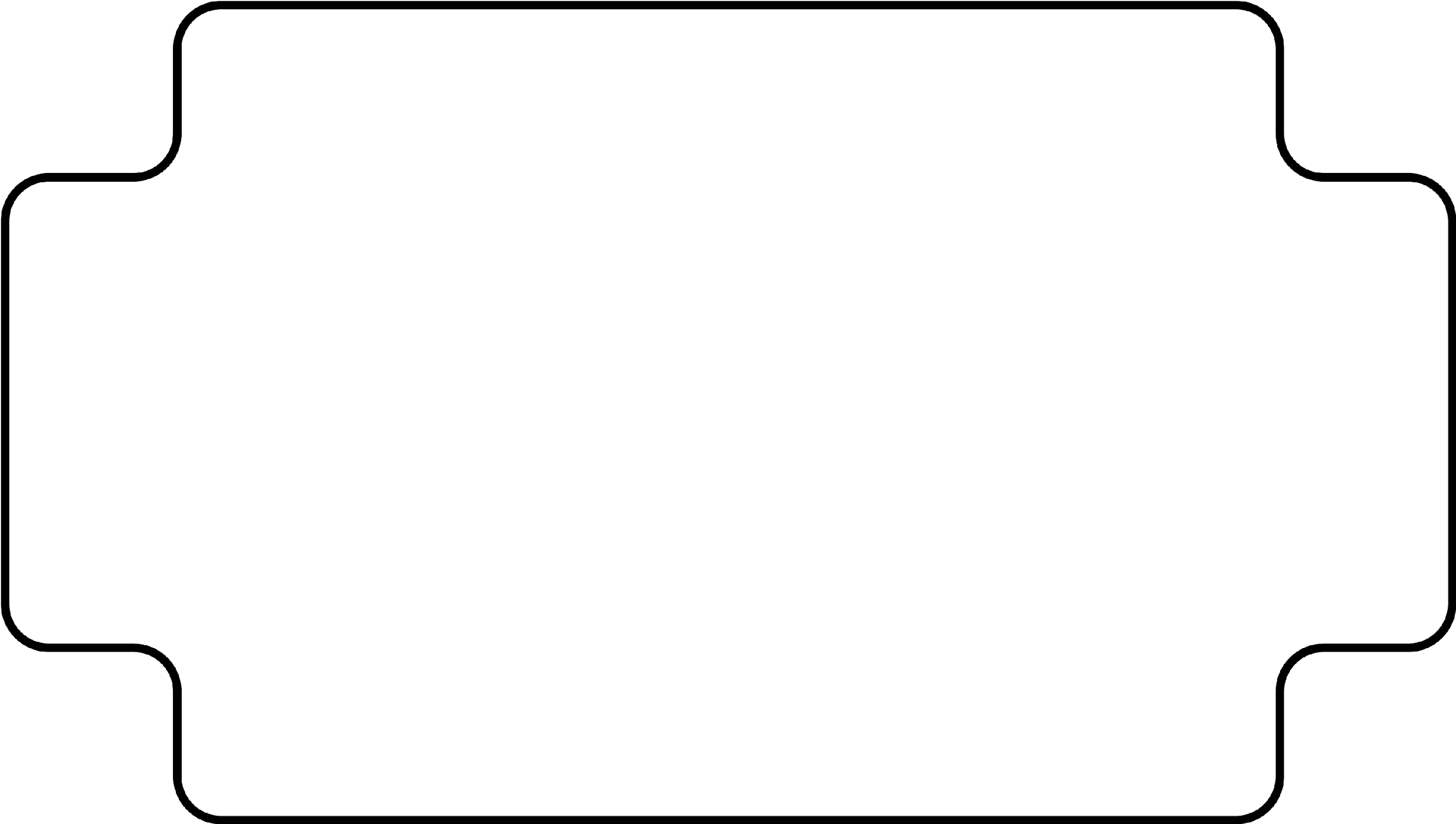 Riferimenti Bibliografici
Van Dijk, J. A. G. M. van. (2005). The Deepening Divide: Inequality in the Information Society. SAGE Publications.
Hargittai, E. (2002). Second-Level Digital Divide: Differences in People’s Online Skills. First Monday. https://doi.org/10.5210/fm.v7i4.942
Zagheni, E. (2021). Covid-19: A Tsunami That Amplifies Existing Trends in Demographic Research. Essays: Covid-19 and the Global Demographic Research Agenda. https://doi.org/10.31899/pdr1.1014
Riggins, F., Dewan, S., & The Paul Merage School of Business, University of California, Irvine. (2005). The Digital Divide: Current and Future Research Directions. Journal of the Association for Information Systems, 6(12), 298–337. https://doi.org/10.17705/1jais.00074
Millward, P. (2003). The «grey digital divide»: Perception, exclusion and barriers of access to the Internet for older people. First Monday. https://doi.org/10.5210/fm.v8i7.1066
Sala, E., & Gaia, A. (2019). Older People&#8217;s Use of «Information and Communication Technology» in Europe. The Italian Case. Autonomie locali e servizi sociali, 2/2019. https://doi.org/10.1447/95863
Sala, E., Gaia, A., & Cerati, G. (2022). The Gray Digital Divide in Social Networking Site Use in Europe: Results From a Quantitative Study. Social Science Computer Review, 40(2), 328–345. https://doi.org/10.1177/0894439320909507
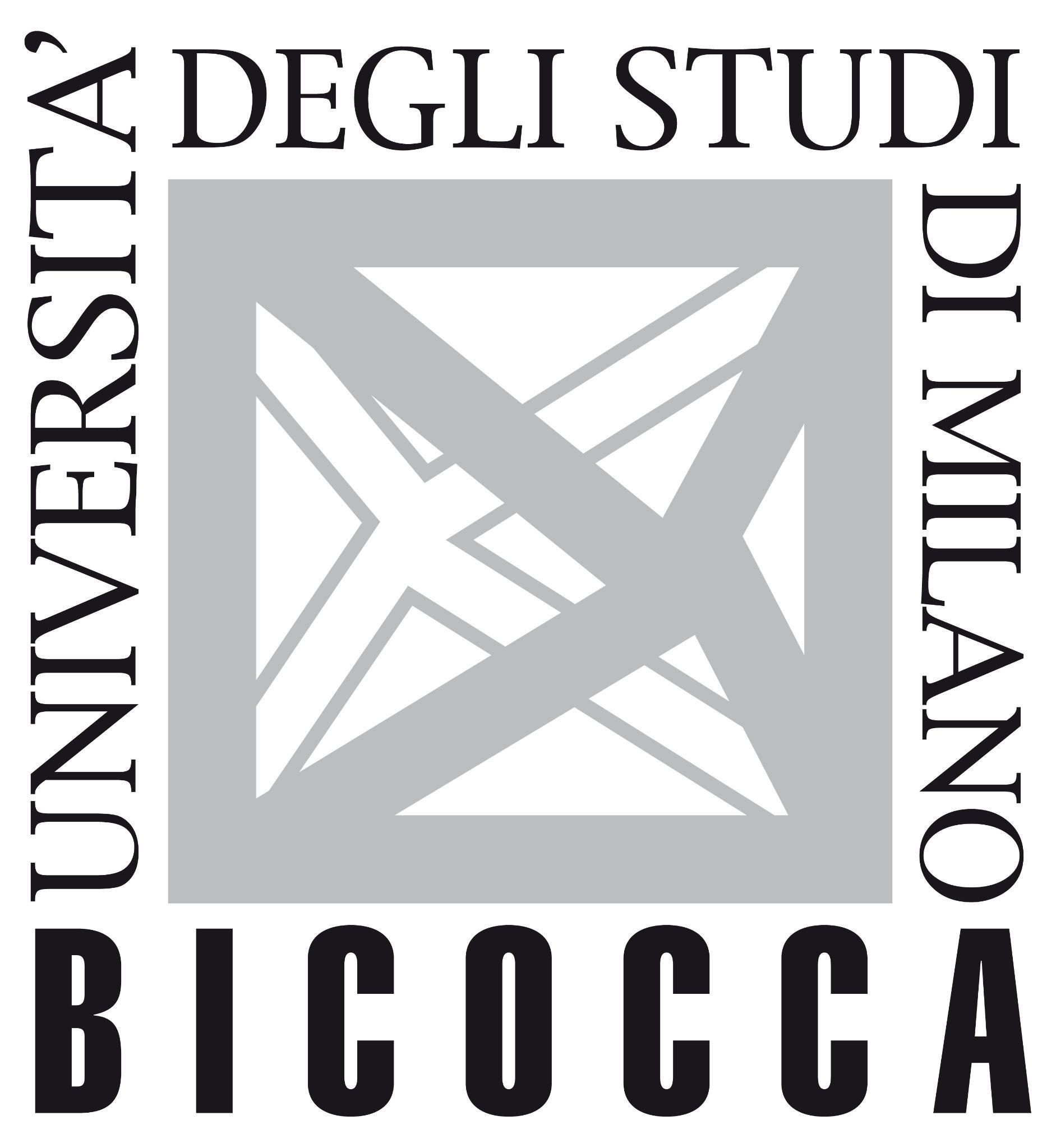 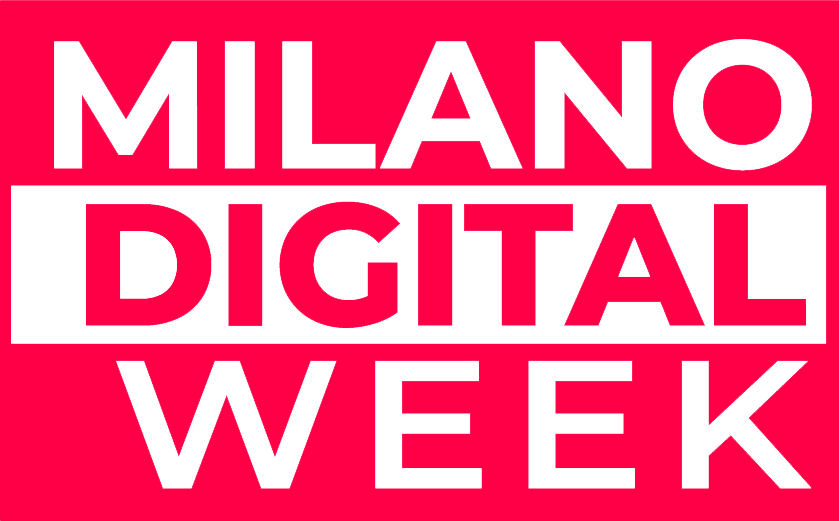 05–09.10.2023